英政府が主導するエネルギーの低炭素化戦略に沿って再生可能エネルギーを中心とする新規分野への投資を積極化
英国沿岸では大規模な洋上ウィンドファームの建設が進んでおり、これらが順次完成するにつれ洋上の複数の発電施設と陸上をつなぐ送電網が必要となる。同社はこれら洋上送電インフラや、発電所からの二酸化炭素（ＣＯ２）を回収・貯留処理するための輸送ネットワークなどへの投資を計画。
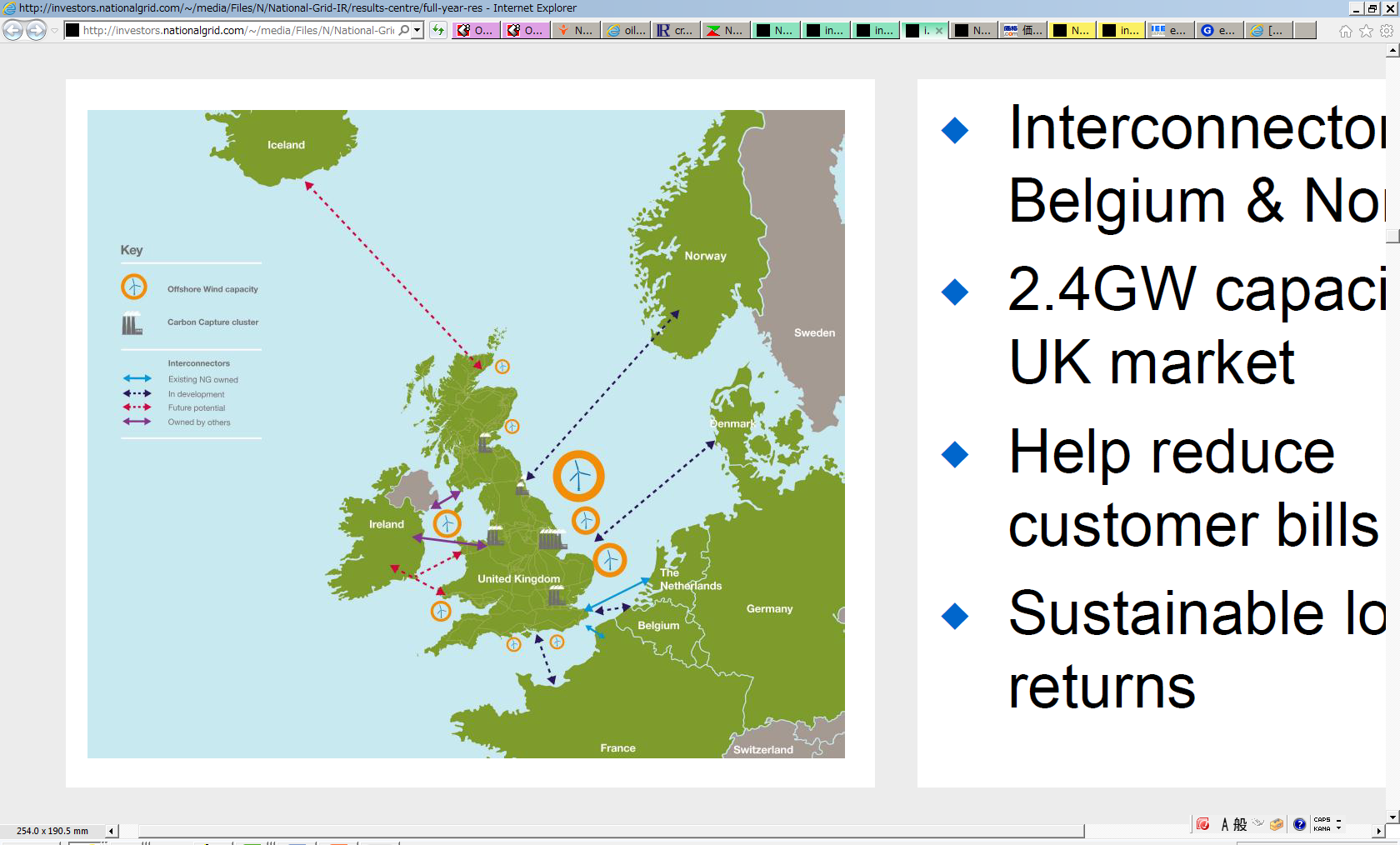 英仏海峡に海底送電線を敷設する国際連系線プロジェクト等を計画
イングランド南部ポーツマス近郊のラブディーンとフランス北部ル・アーブルを結ぶ全長約240km、送電容量最大200万kWの海底送電線（2021年に運開予定）等の連系線プロジェクトを計画。
出典:総合エネルギー統計を基に資源エネルギー庁作成
出典:BP｢Statistical reiview of world energy 2015｣を基に資源エネルギー庁作成